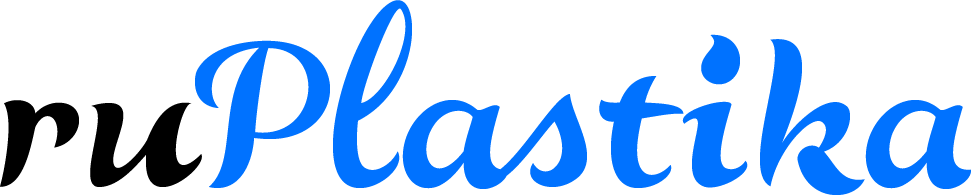 Интернет-портал о пластической хирургии
Менеджер по рекламе 
ЗОРКОВА ИРИНА
adv@ruplastika.ru
+7 (495) 988-76-07
Руководитель проекта
ЦАРАПКИН СЕРГЕЙ
adv@pr-internet.ru
+7 (916) 210-70-40
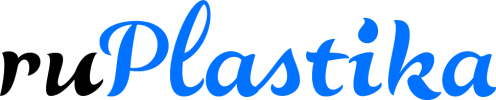 ОПИСАНИЕ ПРОЕКТА
Интернет-портал о пластической хирургии
www.ruplastika.ru
RUPLASTIKA 
— Интернет-журнала основанный с 2006 года, посвященный пластической хирургии и косметологии. Наша задача - предоставить посетителям максимум информации по пластическим операциям, клиникам и новым технологиям красоты.


RUPLASTIKA
ОПЕРАЦИИ
Каталог самых распространенных пластических операций с фотографиями пациентов "до" и "после". Показания и противопоказания к операциям.
RUPLASTIKA
НОВОСТИ
Новости от ведущих клиник и известных людей - звезд эстрады и политиков - отважившихся на пластическую операцию.


RUPLASTIKA
ИСТОРИИ
Истории, присланные простыми пациентами, пожалуй, лучший способ, чтобы взвесить все "за" и "против" пластической хирургии. Что сделать, чтобы избежать недобросовестных врачей? Когда стоит делать операцию и как отважиться на это? Ответы на эти вопросы и личный опыт пациентов Вы найдете в историях наших посетителей.
RUPLASTIKA
РЕЙТИНГ 
Главное преимущество портала - рейтинг и отзывы о клиниках, создаваемые самими посетителями. Информация "из первых рук" от реальных пациентов помогает оценить плюсы и минусы клиник и сделать оптимальный выбор вне зависимости от рекламных обещаний.


RUPLASTIKA
КОНСУЛЬТАЦИИ
Есть вопрос, но не хочется идти на консультацию к врачу? Задайте свои вопросы профессионалам в рубрике "Консультации online" и получите ответ, не отходя от компьютера.
СТАТИСТИКА LIVEINTERNET И ЯНДЕКС.МЕТРИКА
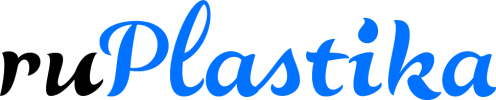 Интернет-портал о пластической хирургии
www.ruplastika.ru
более 70 000 
посетителей в месяц

более 200 000
просмотров в месяц
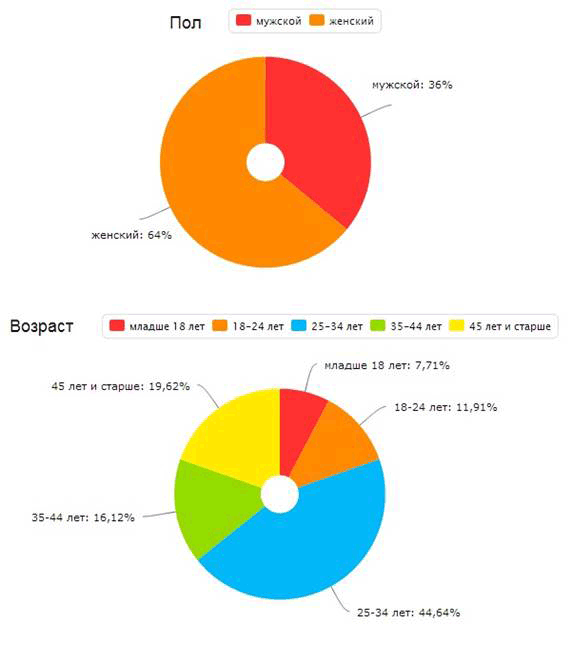 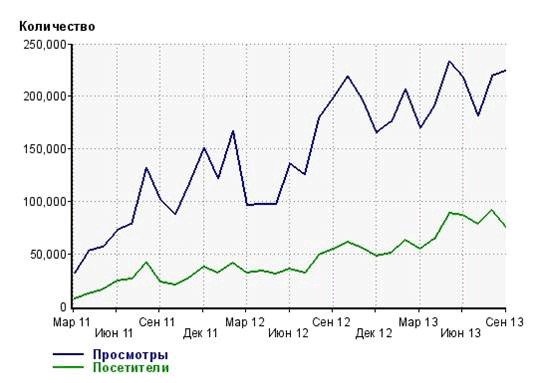 НАШИ ПОЗИЦИИ
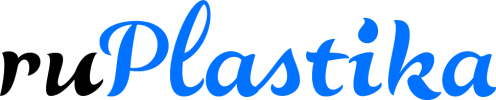 Интернет-портал о пластической хирургии
www.ruplastika.ru
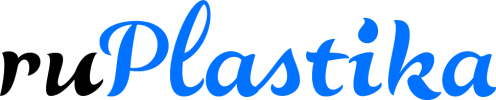 РЕКЛАМНЫЕ ВОЗМОЖНОСТИ
Интернет-портал о пластической хирургии
www.ruplastika.ru
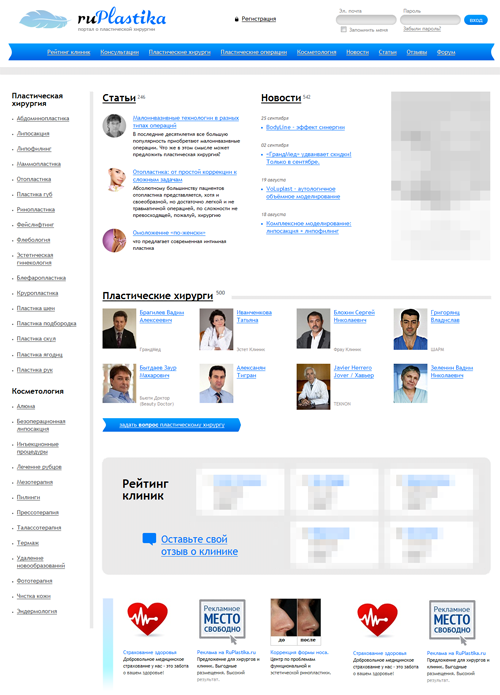 ТАРИФ «ИНФОРМАЦИОННЫЙ»
Публикация новостей на портале
Он-лайн консультации
Публикация 1-ой статьи в месяц

3 месяца – 9 000 руб.
6 месяцев – 15 000 руб.
12 месяцев – 24 000 руб.

ТАРИФ «ПРЕМИАЛЬНЫЙ»
Публикация новостей на портале
Он-лайн консультации
Публикация до 3-х статей в месяц
Размещение хирурга на главной странице*
Спонсорство в разделах хирургии 
Баннер 240х400 – второй справа – 30 000 показов 

1 месяц –  12 000 руб.
3 месяца – 32 000 руб.
6 месяцев – 56 000 руб.
*- при размещении более 1-го врача от 1-ой клиники, цена увеличивается на 30% за каждого
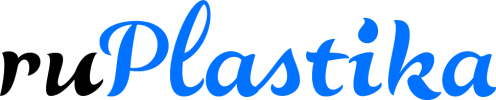 БАННЕРНАЯ РЕКЛАМА
Интернет-портал о пластической хирургии
www.ruplastika.ru
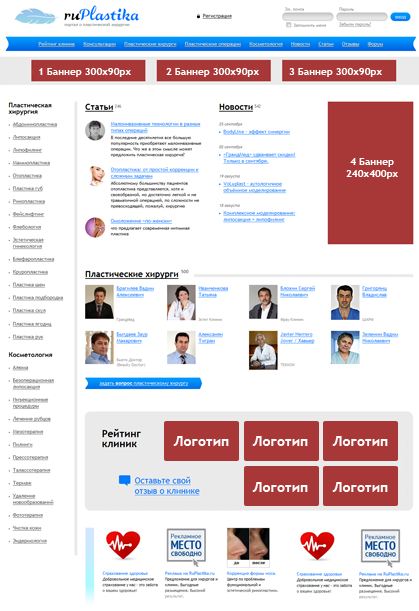 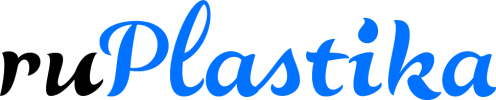 RUPLASTIKA AWARDS 2013
Интернет-портал о пластической хирургии
www.ruplastika.ru
премия лучшим хирургам и клиникам
КЛИНИКИ: 
Клиника высшего уровня 
Клиника 5 звезд  
Самая рекомендуемая клиника
Самая безопасная клиника

СПЕЦИАЛИСТ ГОДА* 
В ОБЛАСТИ:
Ринопластики 
Маммопластики
Липосакции 
Флебологии 
Пластика лица
ВОЗМОЖНОСТИ 
ДЛЯ УЧАСТНИКОВ:
Премия RuPlastika присуждается ведущим клиникам пластической хирургии, показавшим высший уровень сервиса, и  врачам, реализовавшим революционные методики в области стетической медицины. По вопросам участия оставляйте заявки на adv@pr-internet.ru
Публикация информации о получении премии в пост-релизе на портале RuPlastika с описанием заслуг врача (клиники), фотографии (600 знаков)

Размещение информации о премии в разделе "О клинике": фото диплома, указание номинации, заслуг (200 знаков)

Размещение информации о лауреатах в разделе "RuPlastika. Премия": фото, описание (200 знаков)

Диплом/флаг RuPlastika для размещения в клинике
* - по мнению посетителей ruplastika.ru и конкурсного жюри
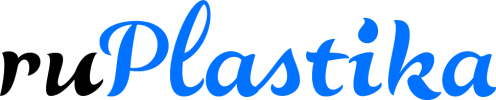 СПАСИБО ЗА ВНИМАНИЕ!
Интернет-портал о пластической хирургии
www.ruplastika.ru
Эксклюзивными правами на размещение рекламы на RuPlastika обладает рекламное агентство PR-Internet. 

У нас есть много интересных решений по продвижению в Интернет. Пожалуйста, напишите или свяжитесь с нашими менеджерами по телефону:
Менеджер по рекламе 
ЗОРКОВА ИРИНА
adv@ruplastika.ru
+7 (495) 988-76-07
Руководитель проекта
ЦАРАПКИН СЕРГЕЙ
adv@pr-internet.ru
+7 (916) 210-70-40